Core Methods in Educational Data Mining
HUDK4050Fall 2015
Final Project PresentationsPart 2 of 3
Final Projects
Presentations of ideas for how educational data mining can be used to positively impact the world

Some of you may decide to carry out these project ideas in Feature Engineering Studio, or as your capstone projects
Timing
Remember: you have 5 minutes to present
There will be 2 minutes for questions between presentations
Presenters
#1 Irene#2 Xue #3 Shan#4 Youngju #5 Yunjia#6 Huipu
Which of these ideas has the highest potential for impact on the world?
Impacting Practice OR
Impacting Scientific Understanding

#1 Irene#2 Xue #3 Shan#4 Youngju #5 Yunjia#6 Huipu
Visualization assignments
John Saul
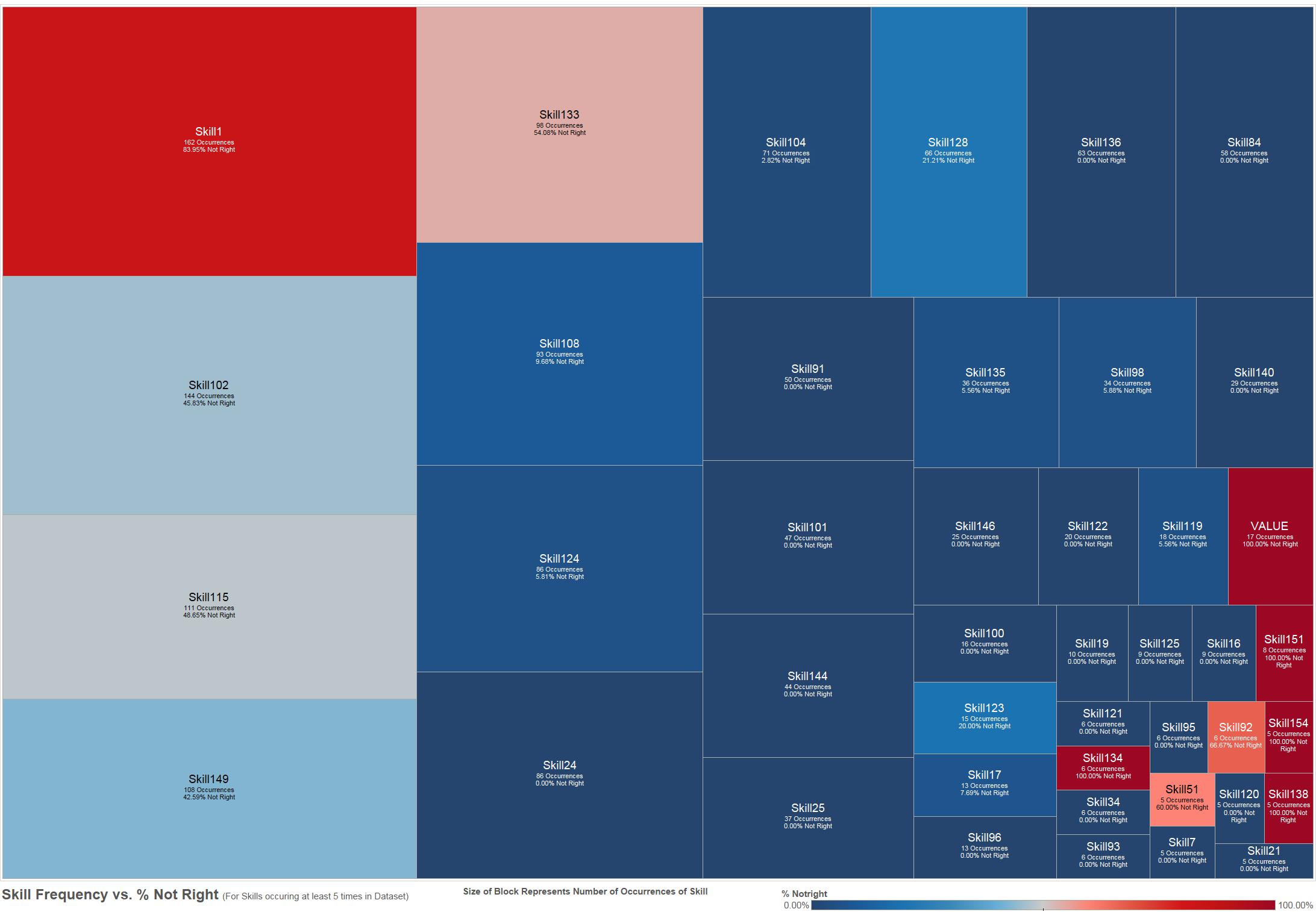 Sunmin Lee
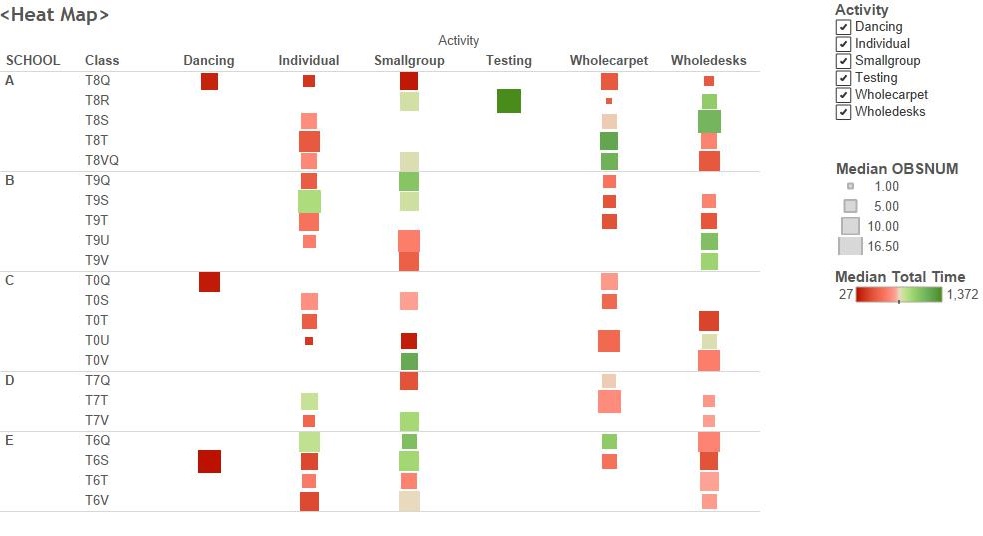 Matt Cirigliano
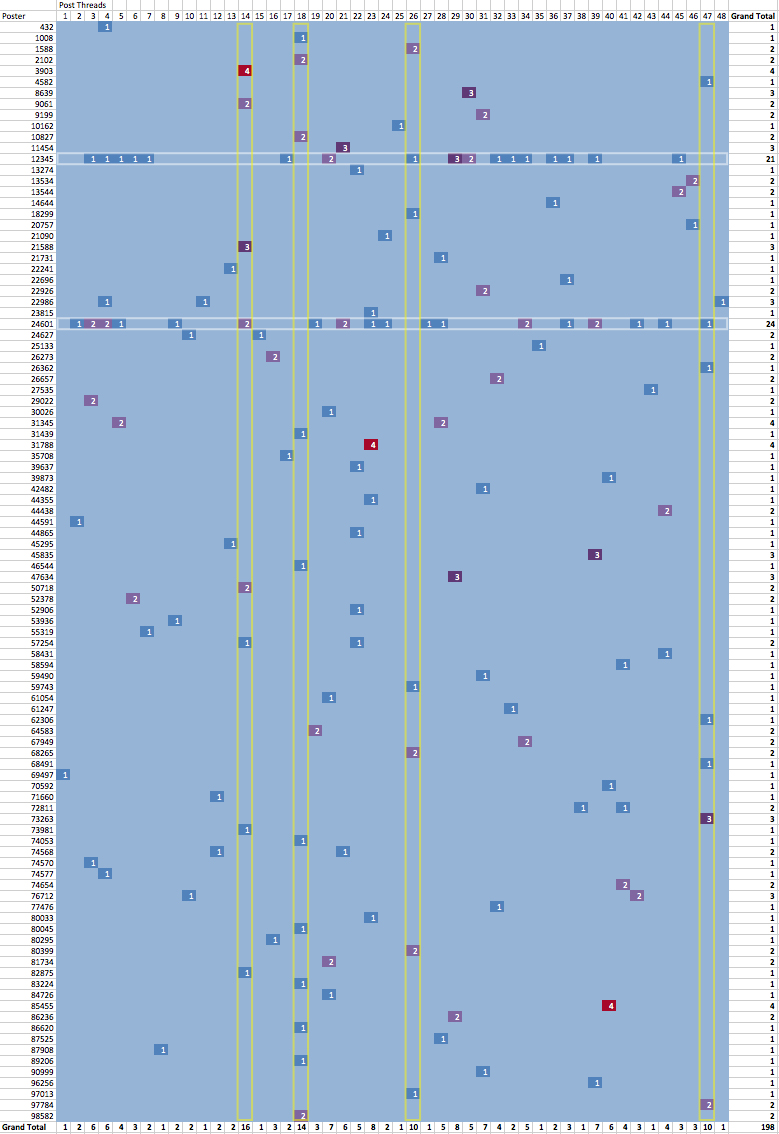 Meghan Wenzel
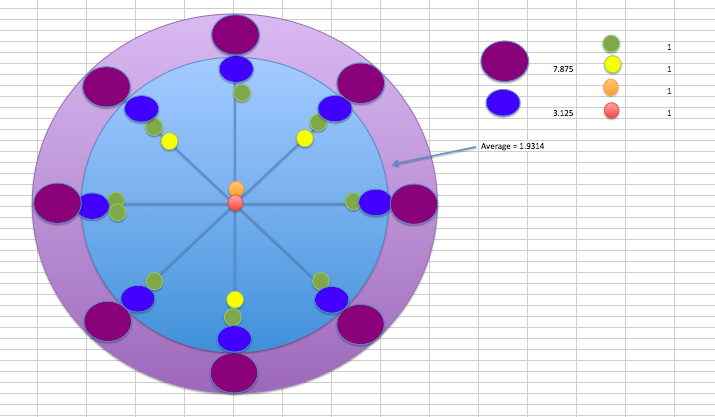 Tiantian Jin
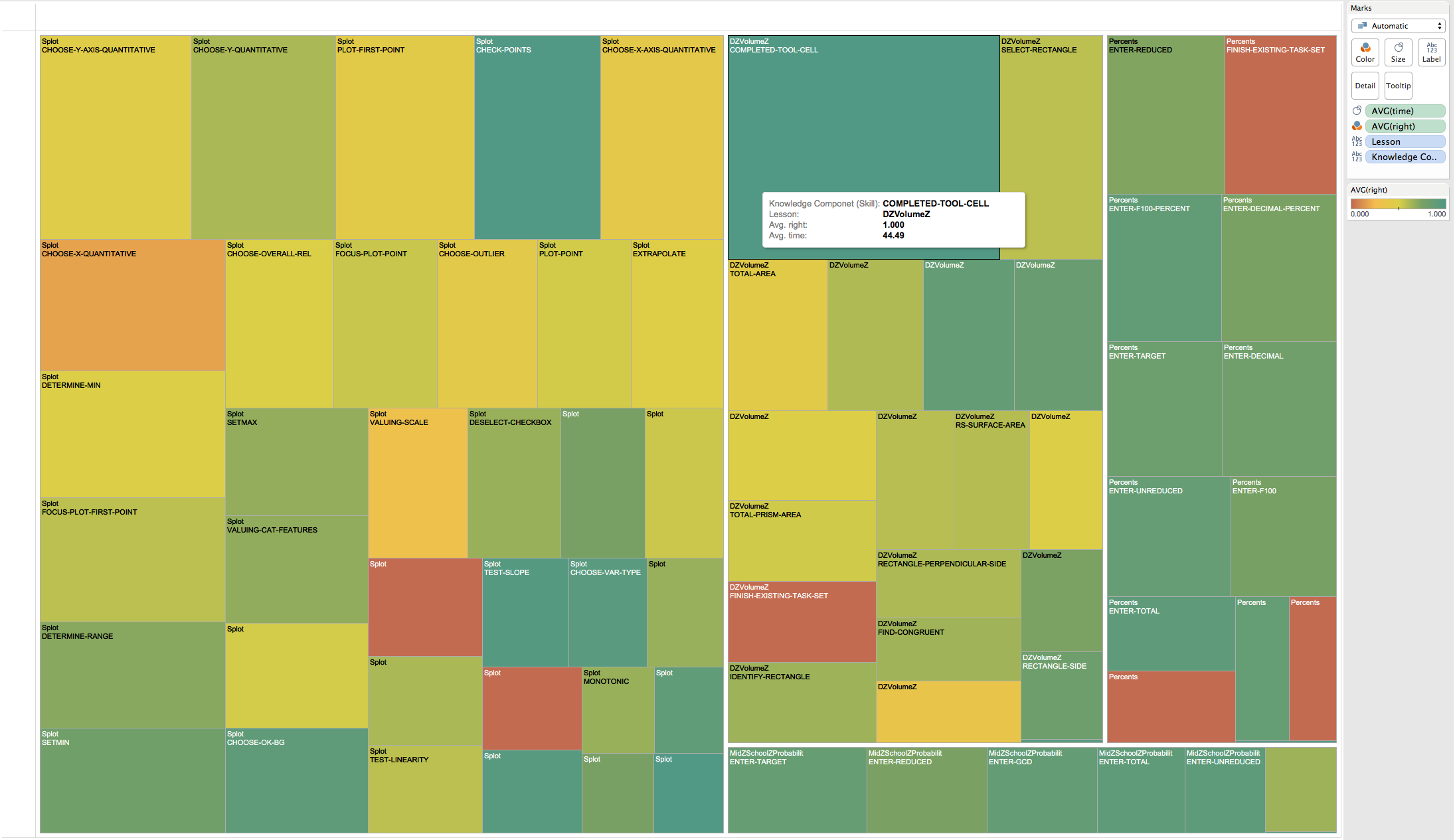 Yi Zhang
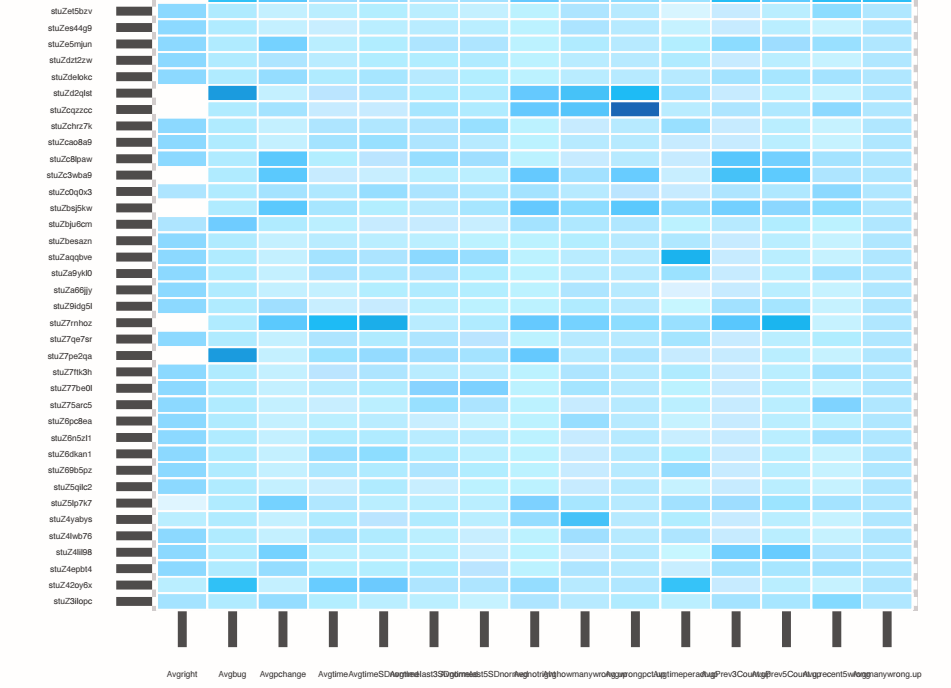 Yidan Wang
Xiang Sun
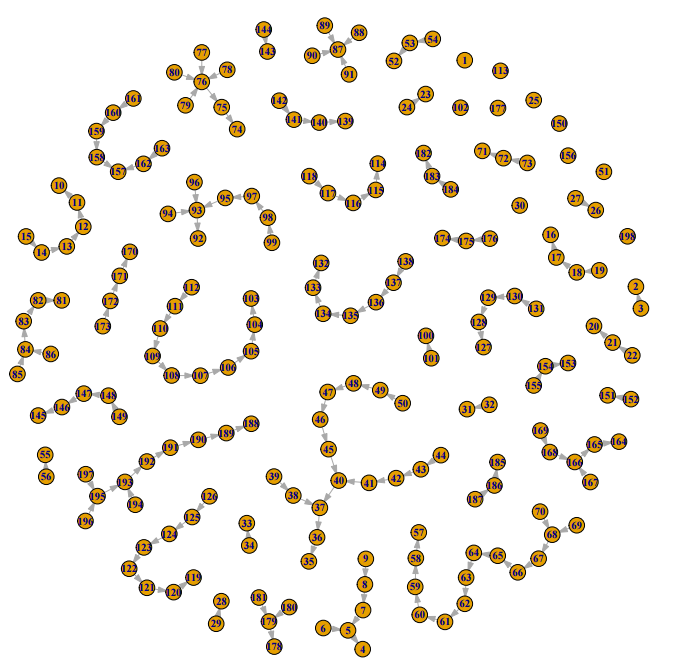 Yan Xu
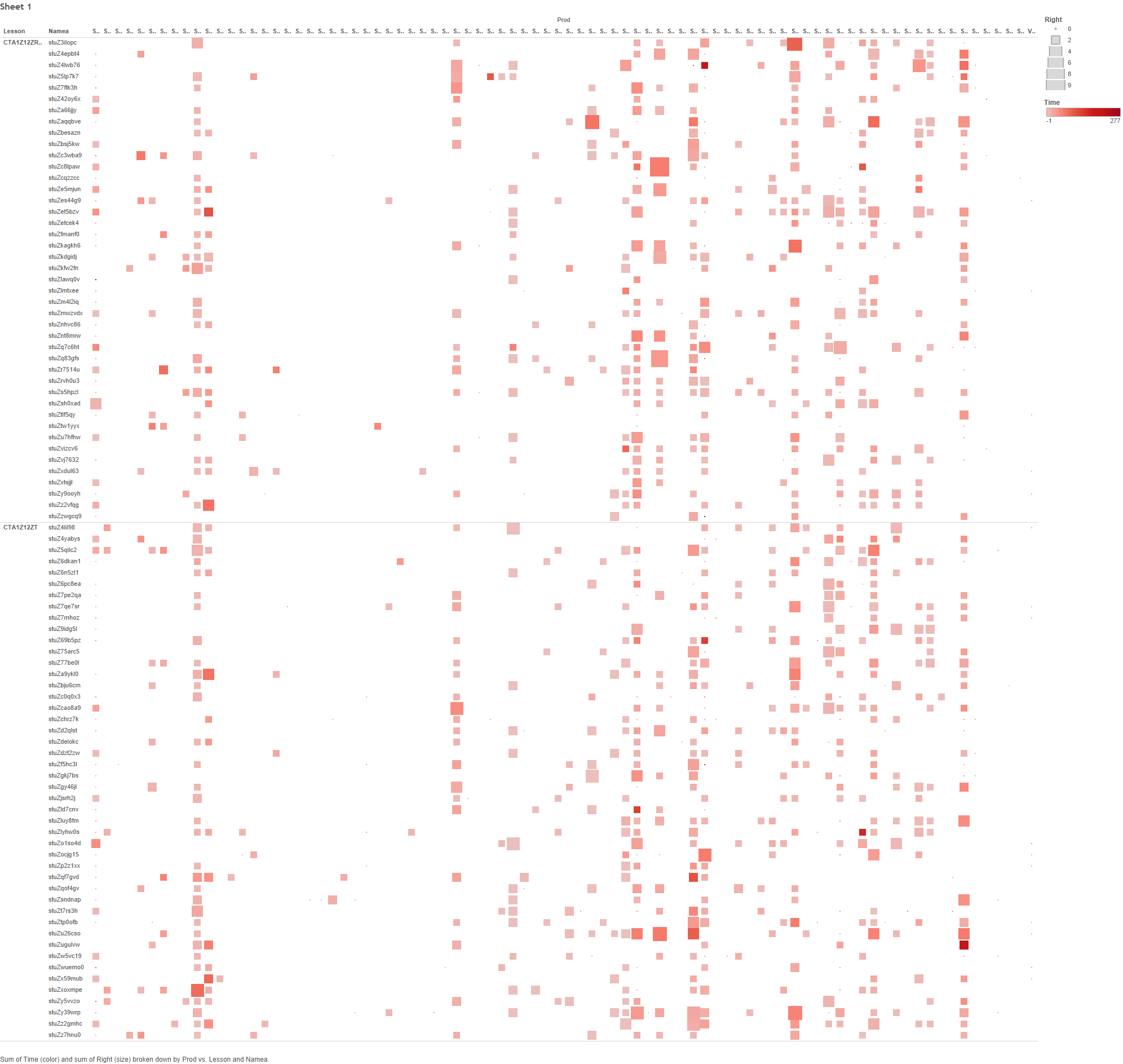 Karina Diaz
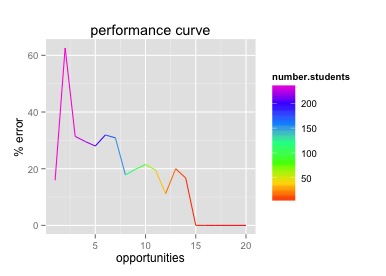 Shiyue Zheng
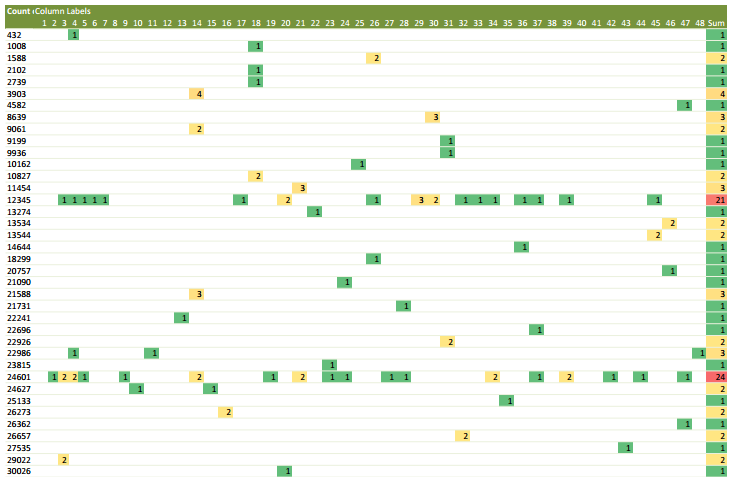 Kayhan Sanyal
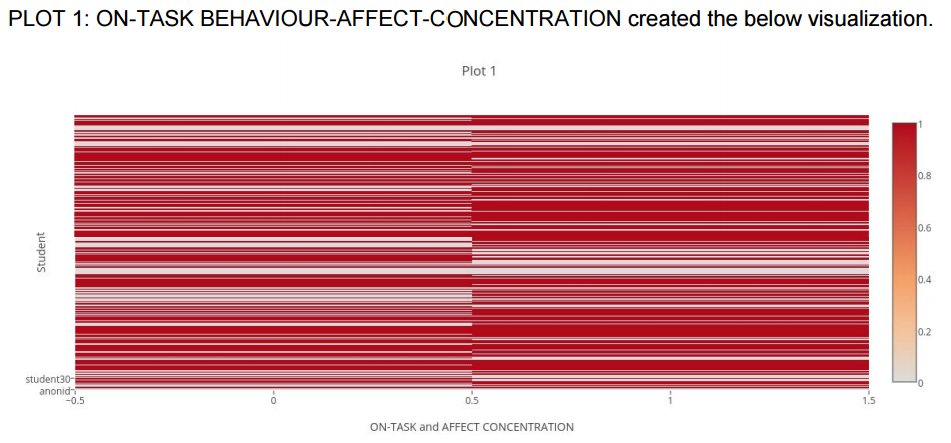 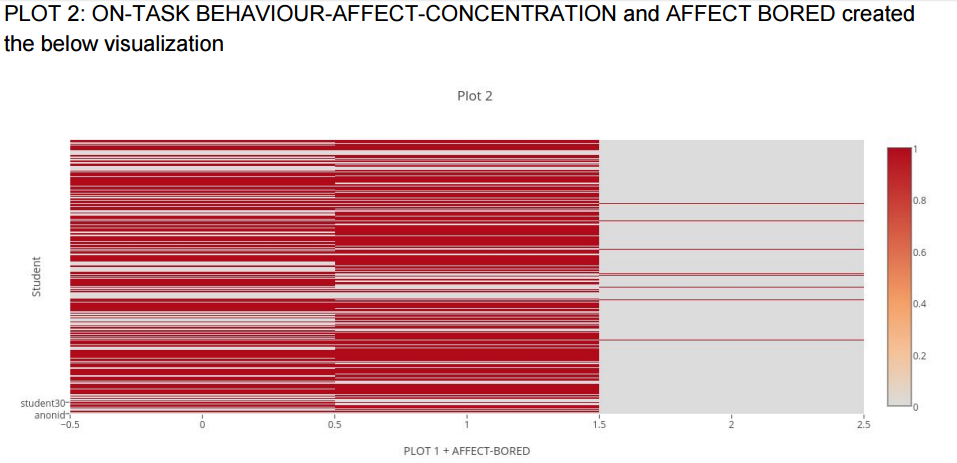 Anyone else?
General comments or thoughts on visualizations?
Beyond the fact that lots of folks used reeeeeeeealllllly small fonts
Hidden Markov Models
What is an HMM?
What does the “hidden” stand for?
What is an HMM?
What is the Markov assumption and what is it useful for?
Hidden Markov Models
Any questions about Hidden Markov Models?
What could you use HMMs for?
The End